Занятие 4if, for, apply, mergeтесты ассоциации
30 сентября 2015
Биологическая задача
Найти аллельные варианты, которые отличают популяцию европейцев и африканцев
Для каждого человека можем узнать:
К какой расе принадлежит?
Присутствует ли данный аллельный вариант* в данном месте последовательности ДНК?
A
C
A
G
T
A
присутствие аллельного варианта
(«мутация»)
2
*в гетеро- или гомозиготном состоянии
Биологическая задача
Задача: какие генетические варианты (мутации) отличают популяцию европейцев и африканцев
Исходные данные:
> variant_counts
Кол-во людей с альтернативным 
вариантом
Кол-во людей без альт. варианта
Хромосома
Координата
…
Европейцы
3
Африканцы
variant_counts.csv
Биологическая задача
Второй шаг – понять, в каких генах эти  расположены наиболее значимые мутации
gene1
A
C
A
gene1
G
T
A
>variant_genes
Хромосома
Координата
Гены
4
…
variant_genes.csv
Что нужно для решения такой задачи?
Какая нужна статистика?
Проверка гипотезы об ассоциации. Точный тест Фишера, Хи^2
Как посчитать что-то для всех строк таблицы?
Условия и циклы (if, for)
Функции, применение  их к элементам вектора, рядам и колонкам матрицы
Как объединить две таблицы?
SQL-подобные операции с таблицами: merge, aggregate
5
Точный тест Фишера
Хи^2
Проверка гипотезы об ассоциации
6
Тесты ассоциации
У некоторых объектов есть два свойства, про которые, в простейшем случае, можно сказать «да» или «нет», например, больной – здоровый, носитель мутации – не носитель, курит – не курит. Связаны ли эти свойства?

Примеры задач:
Ассоциирована ли определенная мутация с болезнью
Верно ли, что на биофаке значимо большая доля девушек, чем на ВМК?
7
Тесты ассоциации. Мутация, ассоциированная с болезнью
> gwas=matrix(c(3324,1896,2676,2104), nrow=2, ncol=2)
> gwas
     [,1] [,2]
[1,] 3324 2676
[2,] 1896 2104
> colnames(gwas)=c("reference", "mutant")
> rownames(gwas)=c("Healthy", "Diseased")
> gwas
         reference mutant
Healthy       3324   2676
Diseased      1896   2104
Таблица сопряженности
Здоровый (контроль)
Больной
Носитель мутации*
* Пояснение «для биологов»:
подразумеваем, например, что носитель мутации = носитель болезни
(т.е. мутантный аллель - доминантный)
Не-носитель мутации
8
Тест Фишера и Хи^2
> fisher.test(gwas)
 	Fisher's Exact Test for Count Data
data:  gwas
p-value = 4.874e-15
alternative hypothesis: true odds ratio is not equal to 1
95 percent confidence interval:
 1.271049 1.494857
sample estimates:
odds ratio
   1.378354  
> chisq.test(gwas)
 	Pearson's Chi-squared test with Yates' continuity correction
data:  gwas 
X-squared = 61.239, df = 1, p-value = 5.055e-15
9
Тест Фишера и Хи^2
Другой (иногда более удобный) способ – передавать не четырехпольные таблицы, а два логических вектора, соответствующие двум свойствам, между которыми ищем ассоциацию
> people=data.frame(mutant=c(T,F,F,F,T,T,F,T), diseased=c(T,F,F,F,F,T,T,T)) 
> fisher.test(people$mutant, people$diseased)
Удобный способ получить 4-польную таблицу:
> xtabs(~ mutant + diseased, data=people) 
       diseased 
Mutant FALSE TRUE 
 FALSE     3    1 
  TRUE     1    3
10
Точный тест Фишера
Отношение рисков (odds ratio)
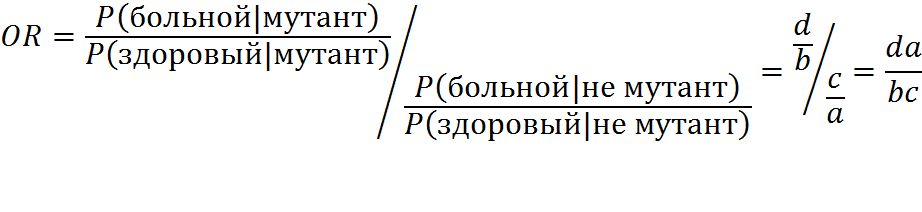 Точный тест Фишера (Fisher exact test):
Сколько способов разложить n независимых элементов  по  4 ячейкам с данным количеством элементов? p-value – сумма вероятностей таблиц с не меньшим OR.
11
Тест Хи^2 (Chi-squared)
Не рекомендуется использовать, если хотя бы в одной ячейке меньше 5-7 образцов
H0: Предположение независимости. Например, 
p(больной & мутант) = p(больной)*p(мутант)
Тест Хи^2:
Посчитаем значение в каждой ячейке в предположении независимости, это будет ожидаемое значение.
Далее по всем ячейкам суммируем
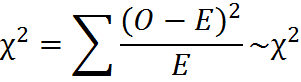 d.f.=(nrow-1)(ncol-1)
12
Условия и циклы
Функции и apply
«Программирование»
13
Цикл for
Пример из домашнего задания.
N_iter=20
y=rep(NA, N_iter)
for(i in 1:N_iter){
	rands=rnorm(2^i)
	y[i]=max(rands)
} 
plot(2^(1:N_iter), y, type="l")

Совет: многострочные исходные коды удобно сохранять в файл, читать и выполнять из R:
> source(“my_program.R")
Вектор (в данном случае от 1 до N_iter)
i проходит все элементы вектора
Для каждого i выполняется код в { }
14
for. Пример для таблицы
> head(grades)
   id write math science socst
1  70    52   41      47    57
2 121    59   53      63    61
3  86    33   54      58    31
#посчитаем средний балл каждого студента и средний балл за каждый экзамен
> matrix_grades=as.matrix(grades[,2:ncol(grades)])
> meangrades=c()
> for(i in 1:nrow(grades)){
+     meangrades=c(meangrades, mean(matrix_grades[i,]))
+ }
> head(meangrades)
[1] 49.25 59.00 44.00 50.00 55.75 56.75
15
apply. Пример для таблицы
Применить функцию к каждому ряду или колонке data frame или элементу вектора.
Функция
Матрица или data frame
#средний балл каждого студента
> meangrades=apply(grades[,2:ncol(grades)], 1, mean)
> head(meangrades)
[1] 49.25 59.00 44.00 50.00 55.75 56.75  
#средний балл по каждому экзамену
> examgrades=apply(grades[,2:ncol(grades)], 2, mean)
> head(examgrades)
  write    math science   socst  
 52.775  52.645  51.850  52.405
Измерение (1-строки или 2-столбцы)
16
Функции – использование
Имя функции со скобками – её вызов, в скобках аргументы. Функция может возвращать значение.

tt=t.test(a, b, paired=T)
Имя функции без скобок можно использовать как имя переменной – посмотреть содержимое или передать как аргумент другой функции
> apply 
function (X, MARGIN, FUN, ...) { 
…
Помимо стандартных функций (например, mean, all, any) можно передать apply свою функцию
Именованный аргумент
17
Функции – создание
Создадим функцию, которая берет на вход вектор из 4 чисел, создает четырехпольную таблицу, выполняет тест Фишера или Хи^2

association.test <- function(v){
	m=matrix(v, nrow=2, ncol=2) #создаем матрицу
	res=fisher.test(m)
	return(res$p.value) ИЛИ res$p.value
}
обычное присваивание
Всегда возвращается последнее вычисленное значение, даже если не писать return
18
Функции – создание. if и аргумент по умолчанию
association.test <- function(v, test="fisher"){
	m=matrix(v, nrow=2, ncol=2) #создаем матрицу
	if ( test=="fisher" ){
		res=fisher.test(m)
	} else if( test== "chi2" ) {
		res=chisq.test(m)		
	} else { return (NA) }
	return(res$p.value) ИЛИ res$p.value
}
Значение по умолчанию
условие
19
Другие разновидности apply
Если на входе список (list), то lapply, sapply

> l=list(1, c(1,2,3), c(2,1)) 
> lapply(l, sum) 
[[1]] 
[1] 1 
[[2]] 
[1] 6 
[[3]] 
[1] 3
> sapply(l, sum) 
[1] 1 6 3
#список, каждый элемент – результат работы функции
См. также unlist
#Пытается «упростить» список. В данном случае свёл к вектору
20
Другие разновидности apply
Более содержательные пример – а пусть функция выдает не один элемент, а вектор из двух

> lapply(l, function(x){return(c(min(x), max(x)))})
[[1]] 
[1] 1 1 
[[2]] 
[1] 1 3 
[[3]] 
[1] 1 2 

> sapply(l, function(x){return(c(min(x), max(x)))}) 
    [,1] [,2] [,3] 
[1,]   1    1    1 
[2,]   1    3    2
min
max
#В данном случае «упростил»
до матрицы
min
max
21
Вернемся к мутациям
Уже можем посчитать для каждой позиции (строки в таблице) p-value ассоциации соответствующего варианта с расой
apply(___, ___, association.test, test="fisher")
Подсказка: все аргументы, которые apply не распознала как свои, передаются вызываемой функции
Осталось понять, каким генам соответствуют мутации (сделать из двух таблиц одну)
22
merge
aggregate, tapply
SQL-подобные Операции с таблицами
23
merge
24
merge
Пример: 2 таблицы
id -> оценки,
id -> метаданные студента
Объединить таблицы в одну по идентификатору  студента
> head(grades)
   id write math science socst
1  70    52   41      47    57
2 121    59   53      63    61
3  86    33   54      58    31
4 141    44   47      53    56
5 172    52   57      53    61
6 113    52   51      63    61
> head(metadata)
  id female race schtyp prog
1  1      1    1      1    3
2  2      1    1      1    3
3  3      0    1      1    2
4  4      1    1      1    2
5  5      0    1      1    2
6  6      1    1      1    2
25
merge
> meta_grades=merge(metadata, grades, by.x=c(1), by.y=c(1))
> head(meta_grades)
  id female race schtyp prog write math science socst
1  1      1    1      1    3    44   40      39    41
2  2      1    1      1    3    41   33      42    41
3  3      0    1      1    2    65   48      63    56
4  4      1    1      1    2    50   41      39    51
5  5      0    1      1    2    40   43      45    31
6  6      1    1      1    2    41   46      40    41
> meta_grades=merge(metadata, grades, by=c("id"))
> head(meta_grades)
  id female race schtyp prog write math science socst
1  1      1    1      1    3    44   40      39    41
2  2      1    1      1    3    41   33      42    41
3  3      0    1      1    2    65   48      63    56
4  4      1    1      1    2    50   41      39    51
5  5      0    1      1    2    40   43      45    31
6  6      1    1      1    2    41   46      40    41
> meta_grades=merge(metadata, grades, by=c("id"), all.x=F, all.y=T)
by может содержать несколько элементов
> head(grades)
   id write math science socst
1  70    52   41      47    57
2 121    59   53      63    61
3  86    33   54      58    31
4 141    44   47      53    56
5 172    52   57      53    61
6 113    52   51      63    61
> head(metadata)
  id female race schtyp prog
1  1      1    1      1    3
2  2      1    1      1    3
3  3      0    1      1    2
4  4      1    1      1    2
5  5      0    1      1    2
6  6      1    1      1    2
26
В итоговой табл – все эл-ты второй таблицы. Там, где не нашлось пары, заполняется NA
aggregate
Объединение рядов с одинаковыми значениями определенных столбцов
mean(c(5,5,4))
27
aggregate
> mean_race=aggregate(meta_grades[,6:9], by=list(meta_grades$race), FUN=mean)
> mean_race
  Group.1    write     math  science    socst
1       1 46.45833 47.41667 45.37500 47.79167
2       2 58.00000 57.27273 51.45455 51.00000
3       3 48.20000 46.75000 42.80000 49.45000
4       4 54.05517 53.97241 54.20000 53.68276
> mean_gender=aggregate(meta_grades[,6:9], by=list(meta_grades$female), FUN=mean)
> mean_gender
  Group.1    write     math  science    socst
1       0 50.12088 52.94505 53.23077 51.79121
2       1 54.99083 52.39450 50.69725 52.91743
28
aggregate
> mean_gender_race=aggregate(meta_grades[,6:9], by=list(meta_grades$female, meta_grades$race), FUN=mean)
> mean_gender_race
  Group.1 Group.2    write     math  science    socst
1       0       1 44.38462 49.23077 45.53846 45.69231
2       1       1 48.90909 45.27273 45.18182 50.27273
3       0       2 55.66667 58.66667 53.00000 47.66667
4       1       2 58.87500 56.75000 50.87500 52.25000
5       0       3 47.00000 45.28571 46.71429 49.00000
6       1       3 48.84615 47.53846 40.69231 49.69231
7       0       4 51.29412 54.19118 55.38235 53.42647
8       1       4 56.49351 53.77922 53.15584 53.90909
29
tapply
Похожая идея, но для векторов
На входе – вектор (а не таблица) и список (длины N) из векторов факторовов той же длины
На выходе – N-мерный вектор
> mean_race=tapply(meta_grades$math, list(meta_grades$race), FUN=mean) 
> mean_race 
       1        2        3        4 
47.41667 57.27273 46.75000 53.97241 
> mean_race=tapply(meta_grades$math, list(meta_grades$race, meta_grades$female), FUN=mean) 
> mean_race 
         0        1 
1 49.23077 45.27273 
2 58.66667 56.75000 
3 45.28571 47.53846 
4 54.19118 53.77922
раса
Пол
Раса
30
Ещё раз про домашнее задание
P-valueFisher
P-valueχ2
Oddsratio
Для каждой строки посчитать:добавить как столбцы к data frame
variant_counts.csv
…
…
Объединить таблицы по 2 общим полям
Группировать по генам, взяв 
min p-value
…
variant_genes.csv
31